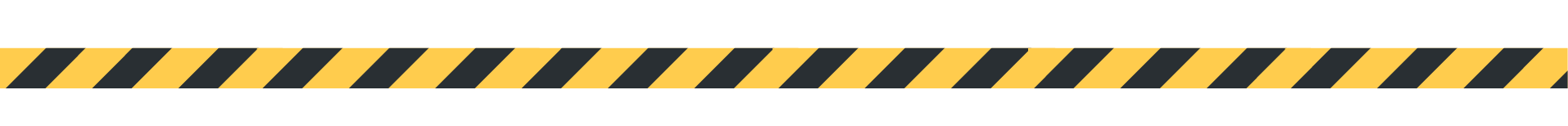 Architecture &
Construction
CUTE ILLUSTRATIVE PRESENTATION
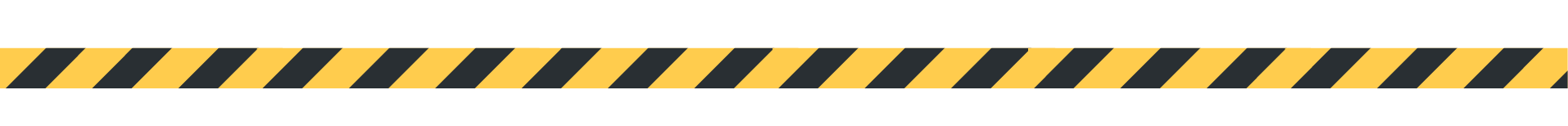 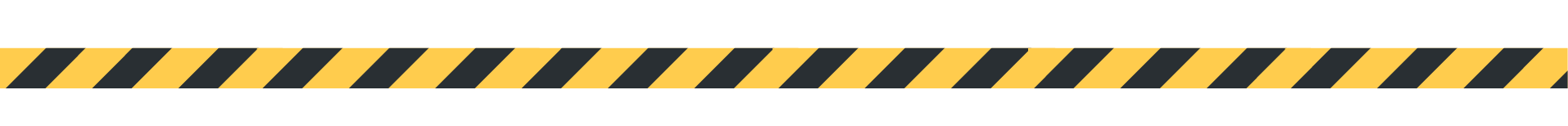 How to Use This Presentation
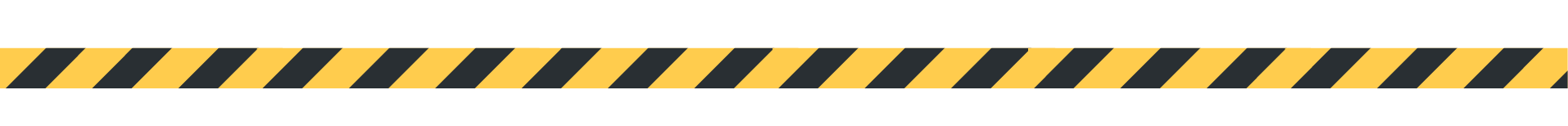 Google Slides
PowerPoint
Canva
Click on the "Google Slides" button below this presentation preview. Make sure to sign in to your Google account. Click on "Make a copy." Start editing your presentation.

Alternative: Click on the "Share" button on the top right corner in Canva and click on "More" at the bottom of the menu. Enter "Google Drive" in the search bar and click on the GDrive icon to add this design as a Google slide in your GDrive.
Click on the "PowerPoint" button below this presentation preview. Start editing your presentation.

Alternative: From Canva template file, Click on the "Share" button on the top right corner in Canva and click on "More" at the bottom of the menu. Enter "PowerPoint" in the search bar and click on the PowerPoint icon to download.
Click on the "Canva" button under this presentation preview. Start editing your presentation. You need to sign in to your Canva account.
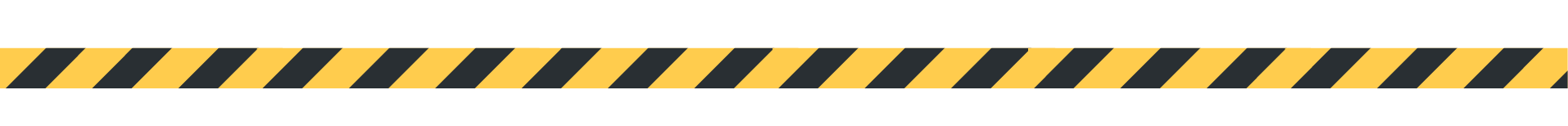 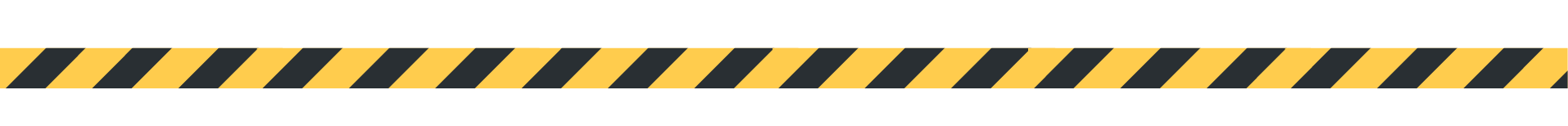 03.
05.
02.
04.
06.
Write an agenda here.
Write an agenda here.
Write an agenda here.
Write an agenda here.
Write an agenda here.
Add an Agenda Page
01.
Write an agenda here.
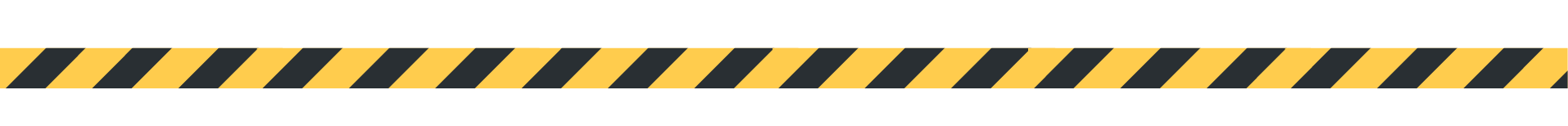 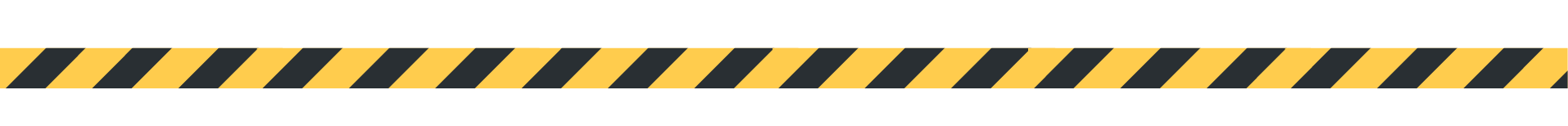 Hello there!
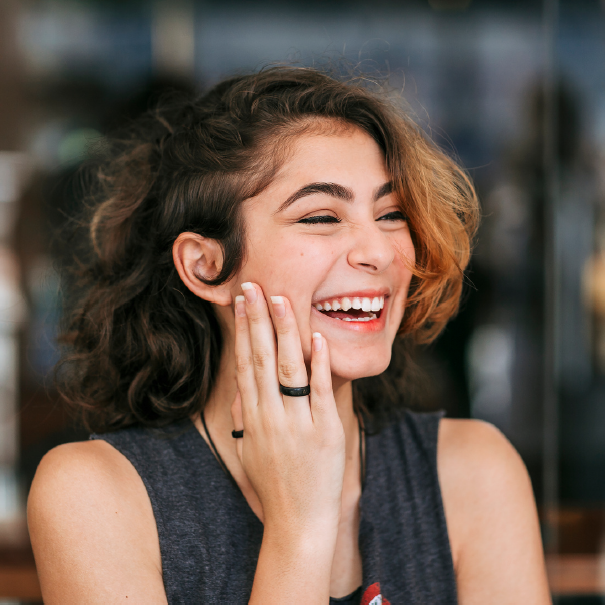 I'm Rain, and I'll be sharing with you my beautiful ideas. Follow me at @reallygreatsite to learn more.
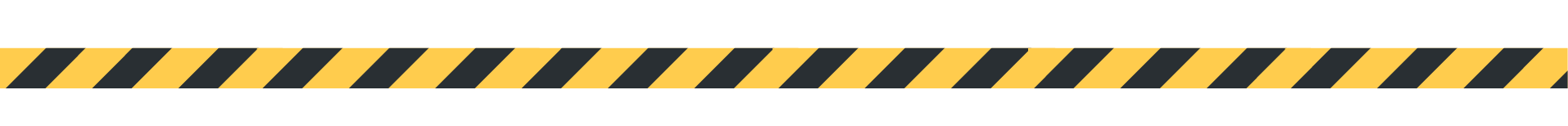 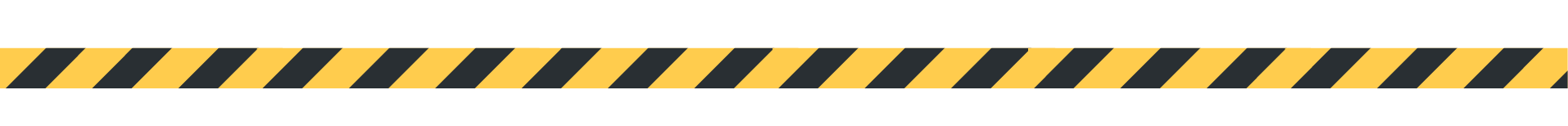 Write your topic or idea
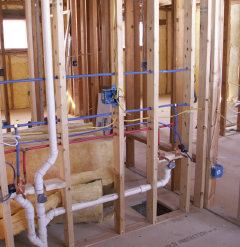 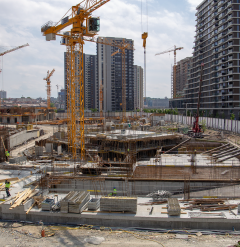 Add a main point
Add a main point
Presentations are communication tools that can be used as demonstrations, lectures, speeches, reports, and more.
Presentations are communication tools that can be used as demonstrations, lectures, speeches, reports, and more.
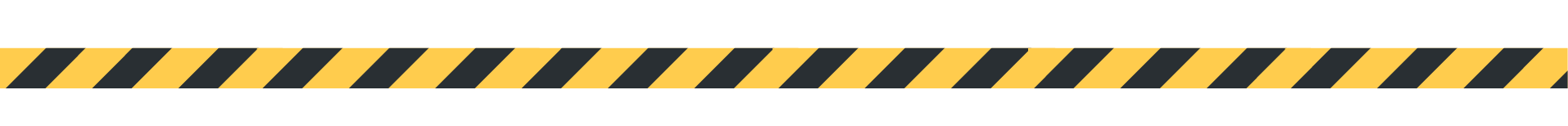 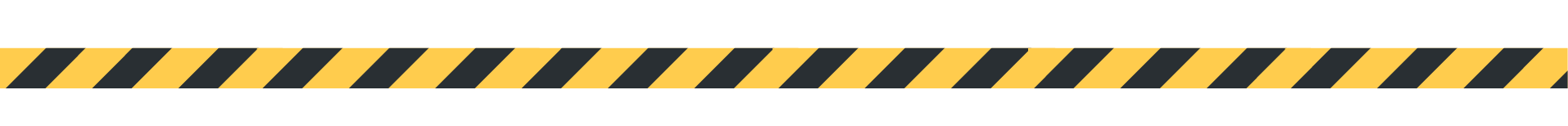 Write Your Topic or Idea
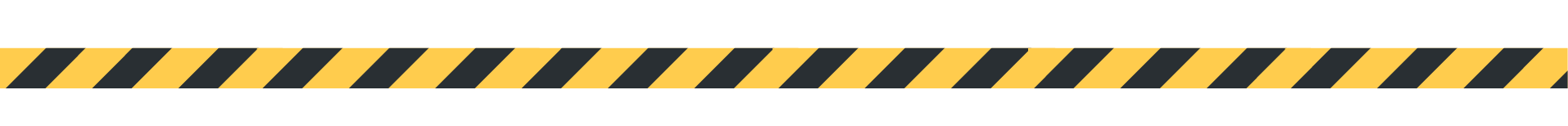 Topic One
Topic Two
Elaborate on what you want to discuss.
Elaborate on what you want to discuss.
Topic Three
Topic Four
Elaborate on what you want to discuss.
Elaborate on what you want to discuss.
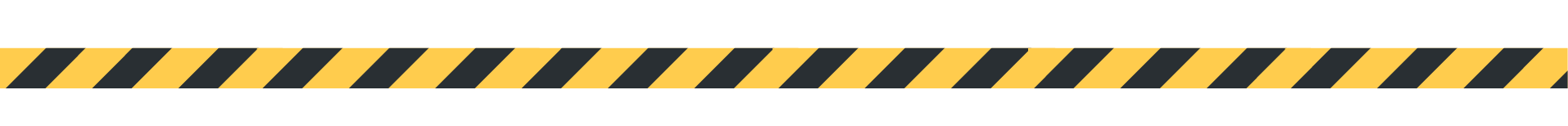 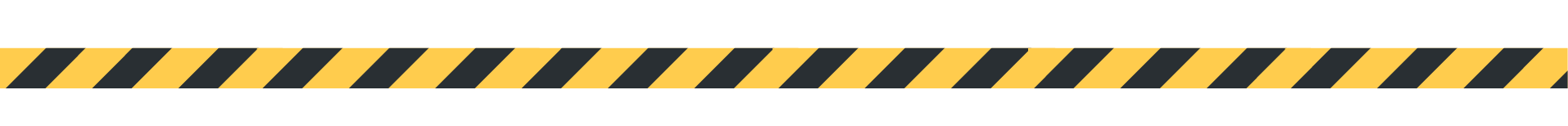 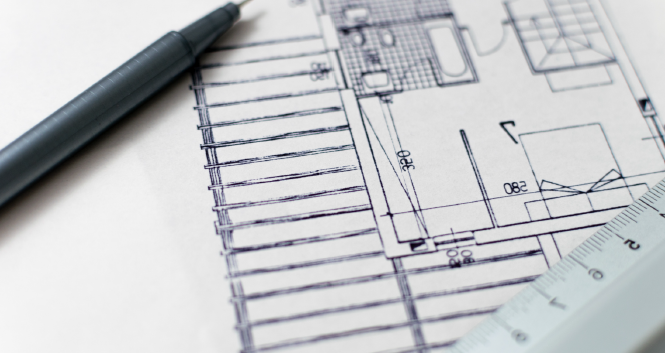 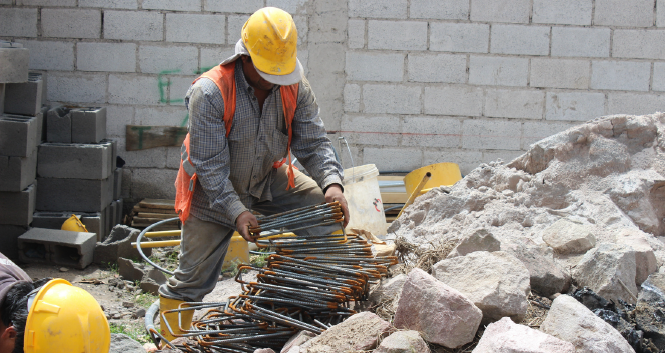 Write a caption for the photos.
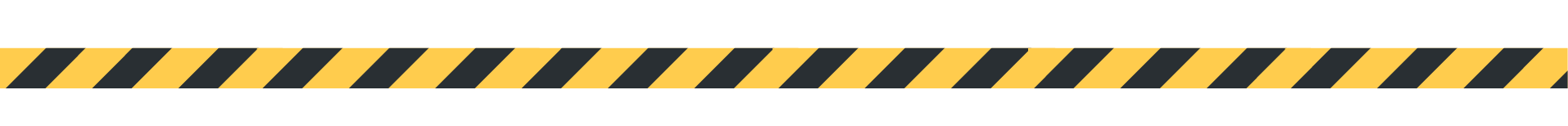 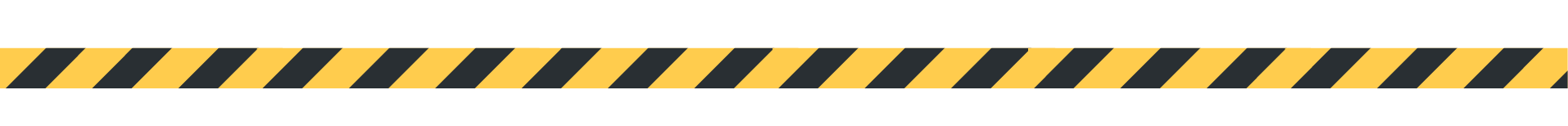 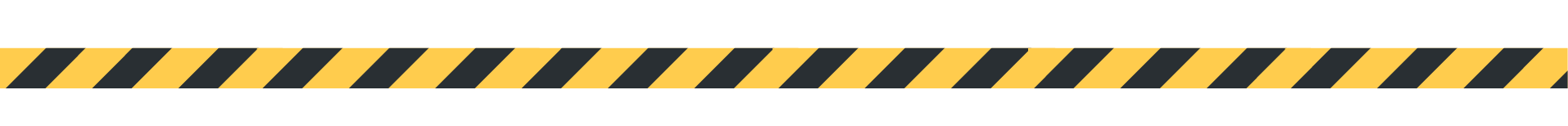 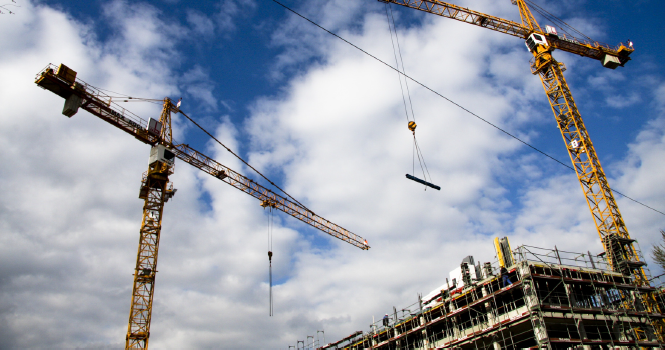 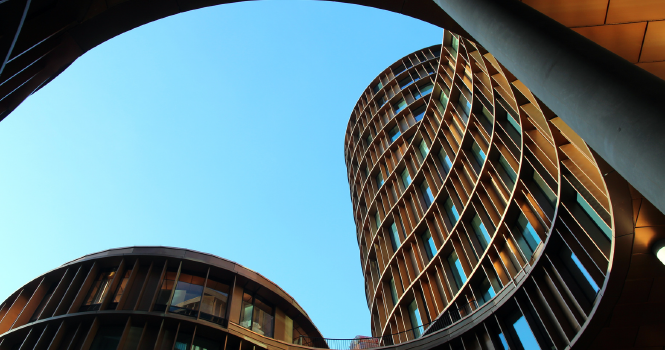 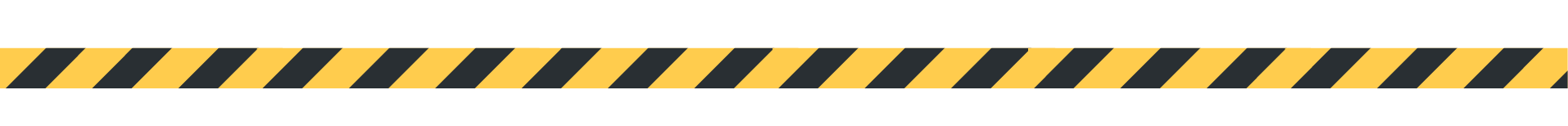 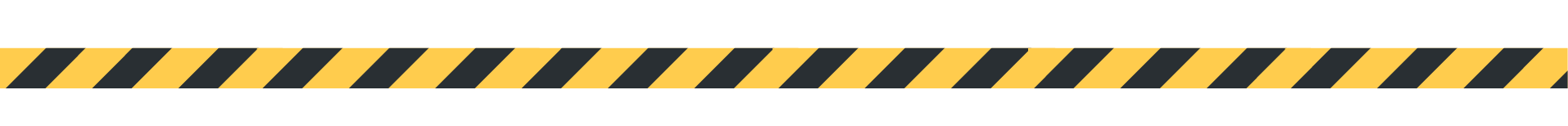 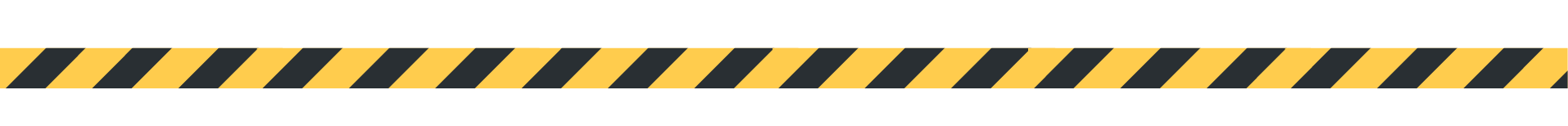 Campaign Goals
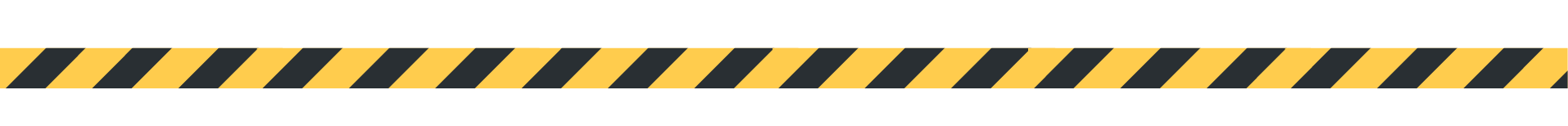 02
03
04
01
Add a
main point
Add a
main point
Add a
main point
Add a
main point
Elaborate on what
you want to discuss.
Elaborate on what
you want to discuss.
Elaborate on what
you want to discuss.
Elaborate on what
you want to discuss.
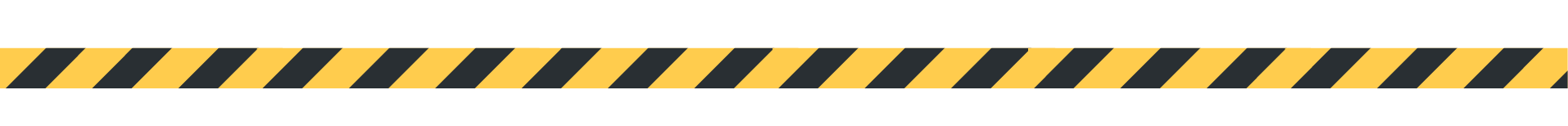 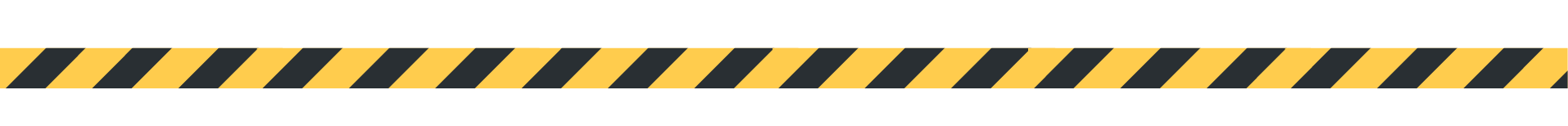 Add a main point
Add a main point
What do you do during your free time? Write them here!
What do you do during your free time? Write them here!
Add a main point
Add a main point
What do you do during your free time? Write them here!
What do you do during your free time? Write them here!
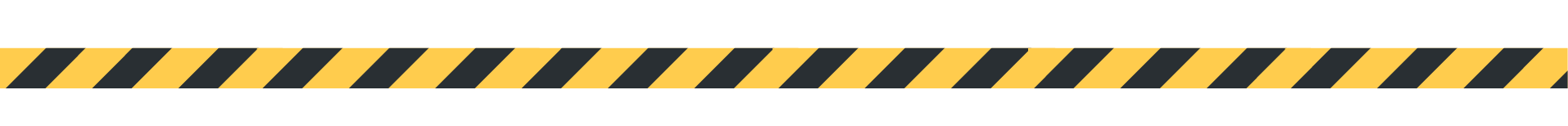 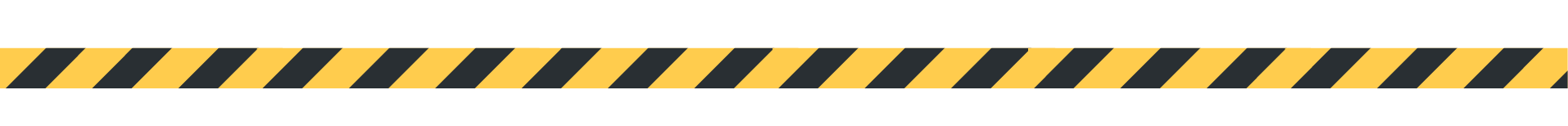 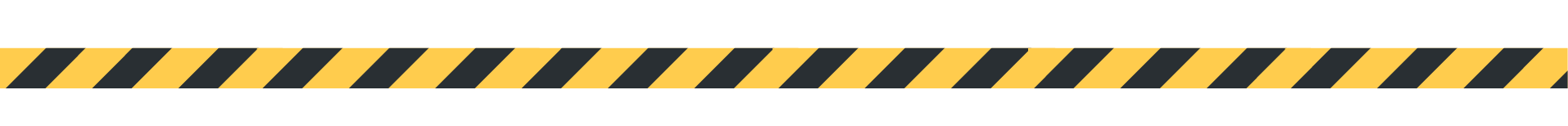 Add a main point
Add a main point
What do you do during your free time? Write them here!
What do you do during your free time? Write them here!
Add a main point
Add a main point
What do you do during your free time? Write them here!
What do you do during your free time? Write them here!
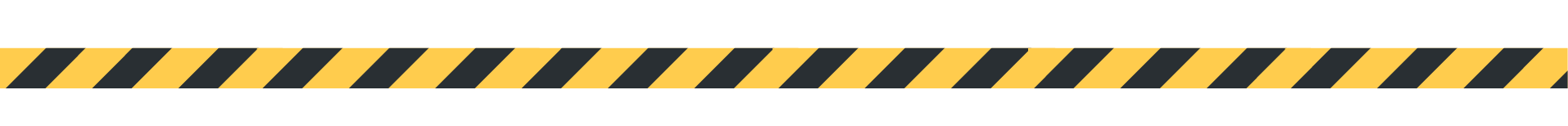 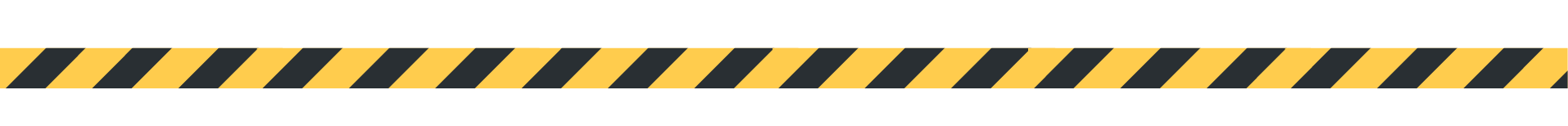 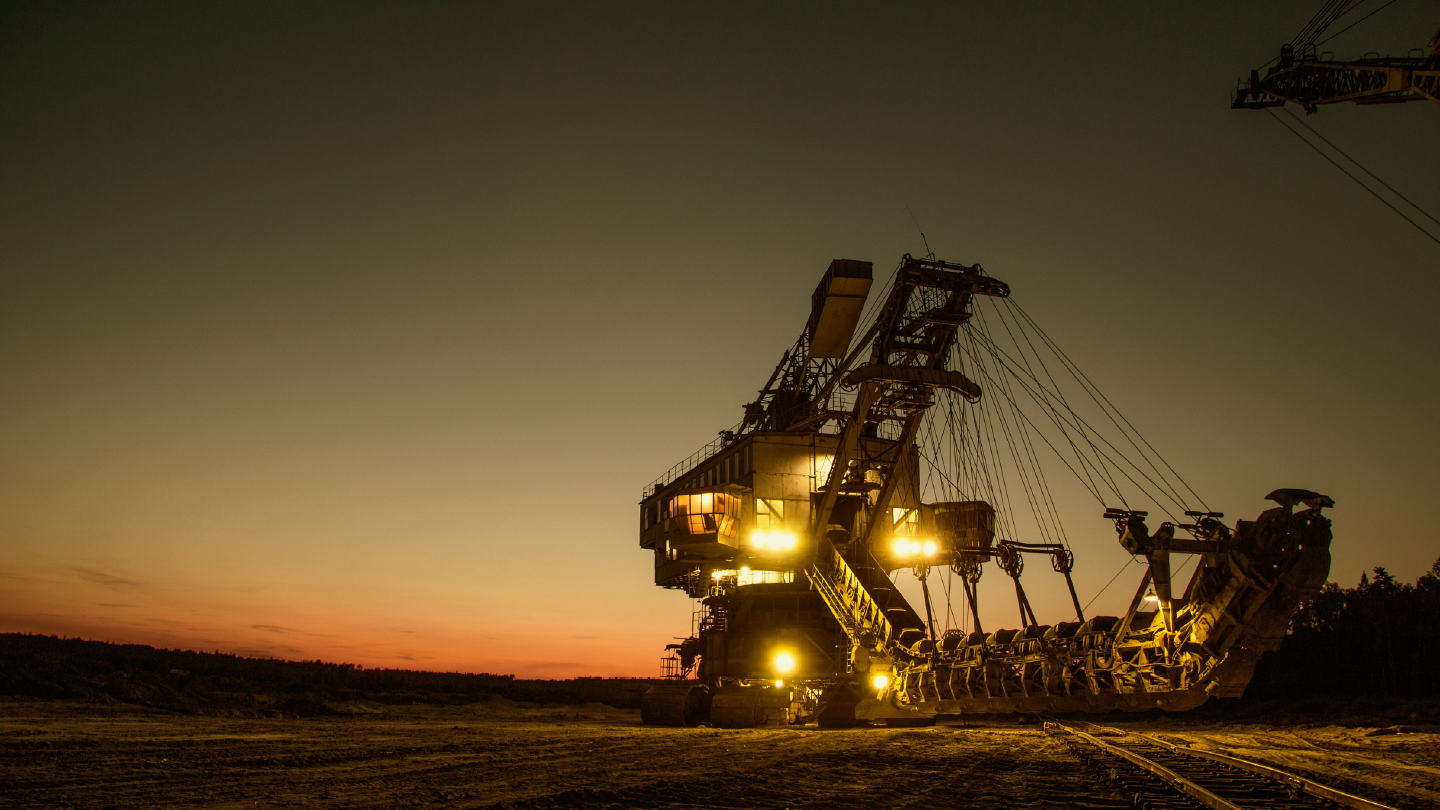 Add a Section Header
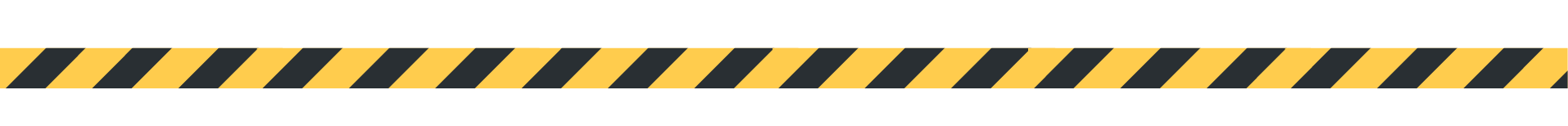 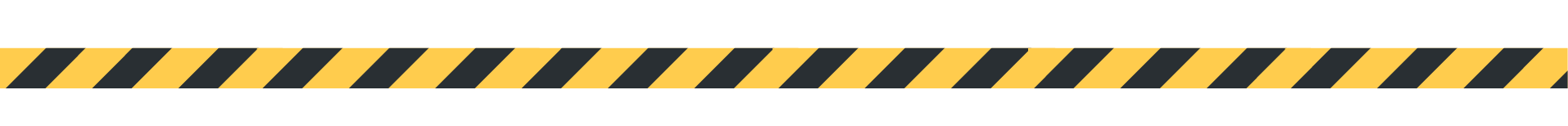 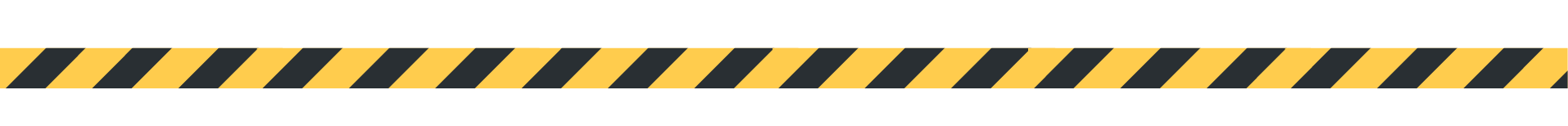 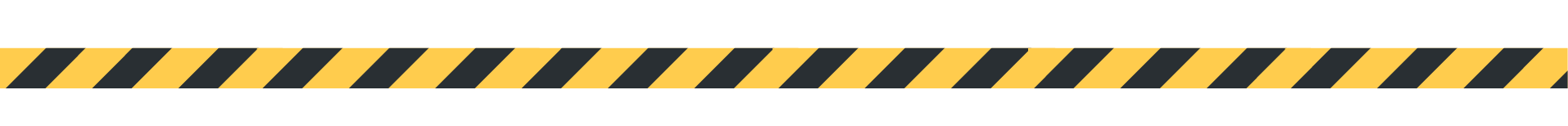 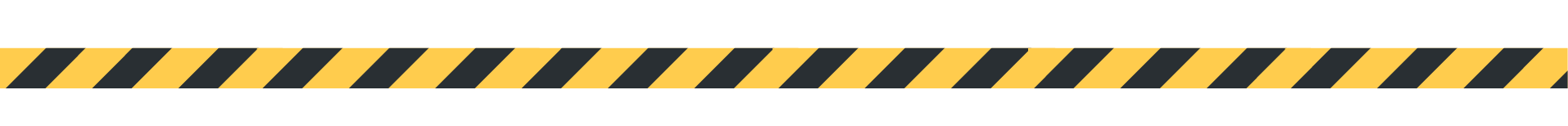 Add a Team Members Page
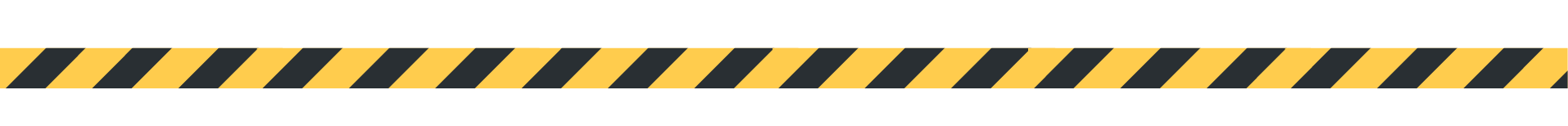 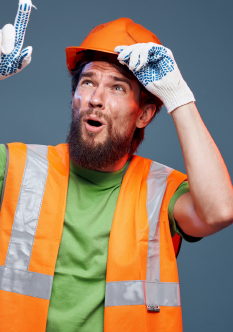 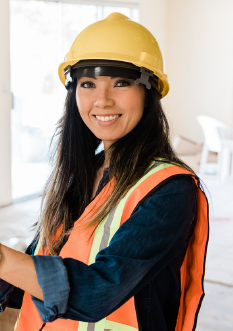 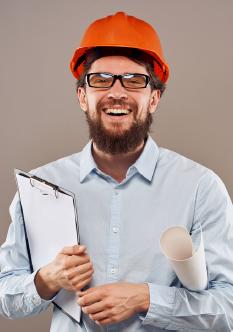 Name
Name
Name
Title or Position
Title or Position
Title or Position
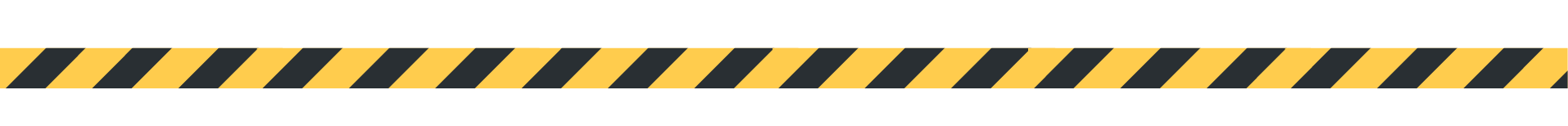 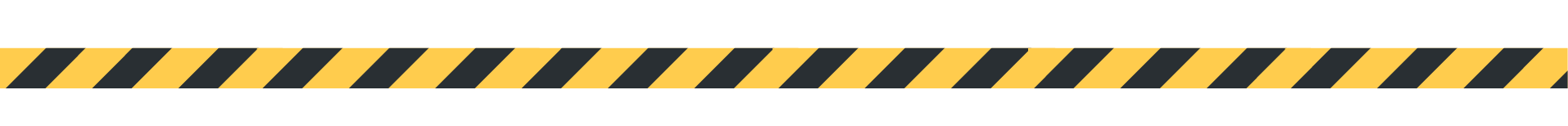 2 out of 5
95%
Elaborate on the featured statistic.
Elaborate on the featured statistic.
12 million
Elaborate on the featured statistic.
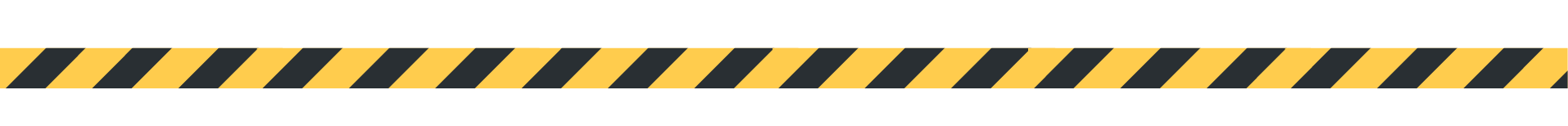 25
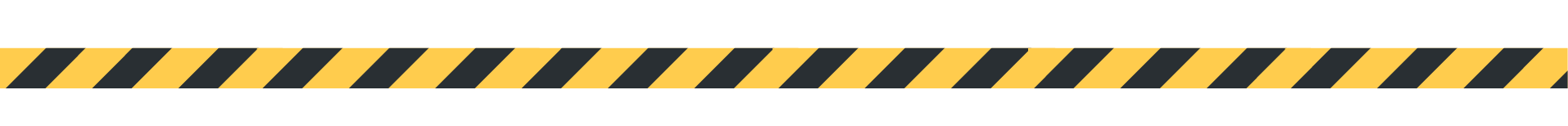 Ranking
Elaborate on what
you want to discuss.
20
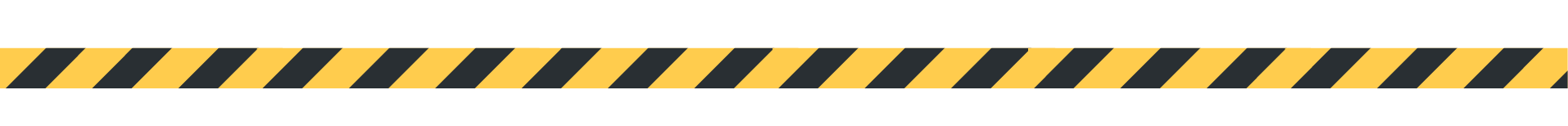 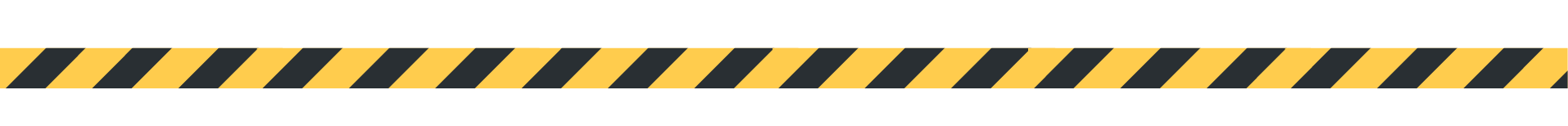 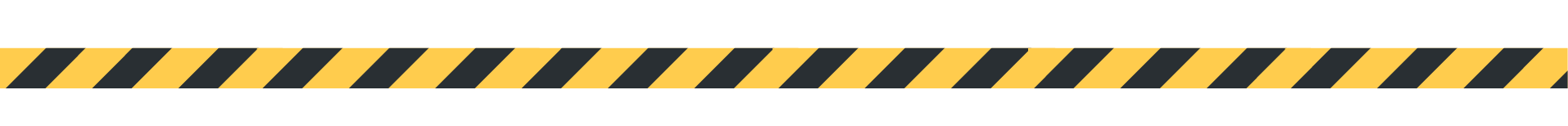 15
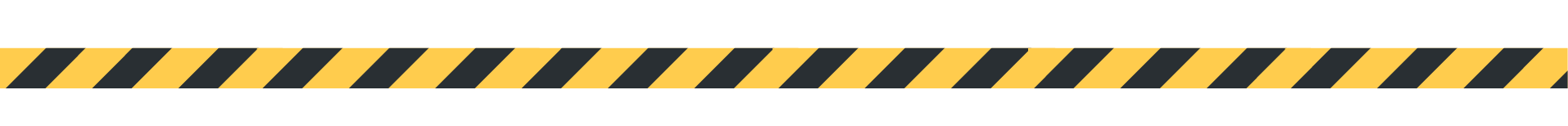 10
5
0
Item 1
Item 2
Item 3
Item 4
Item 5
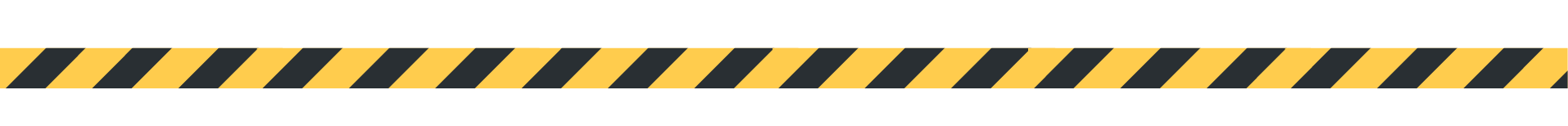 Market Research
Elaborate on the featured statistic
60%
43%
35%
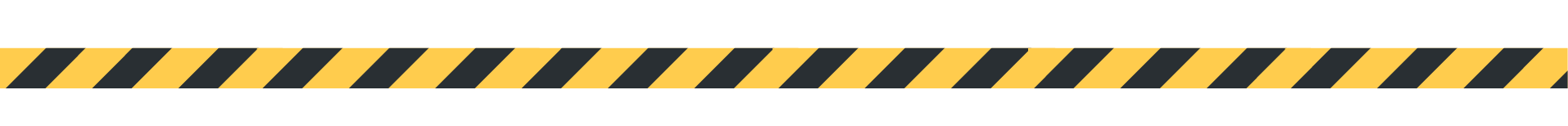 Elaborate on the featured statistic.
Elaborate on the featured statistic.
Elaborate on the featured statistic.
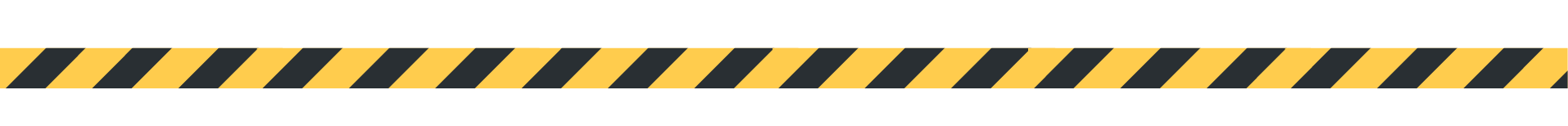 Resource 
Page
Use these design resources in your Canva Presentation.
This presentation template uses the following free fonts:
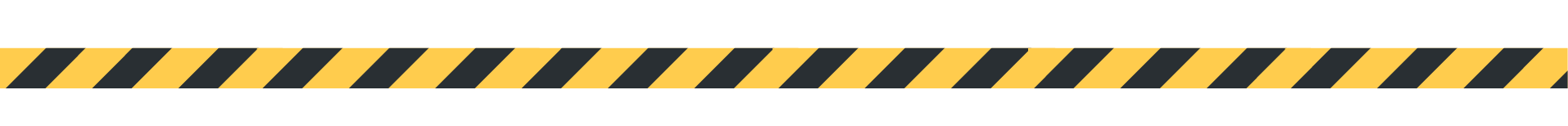 Titles: Oswald
Headers: Open Sans Bold
Body Copy: Open Sans
You can find these fonts online too. Happy designing! 

Don't forget to delete this page before presenting.
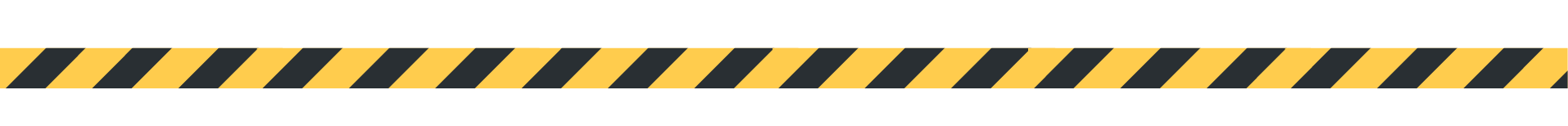 This presentation template is free for everyone to use thanks to the following:
SlidesCarnival for the presentation template
Pexels for the photos
Happy designing!
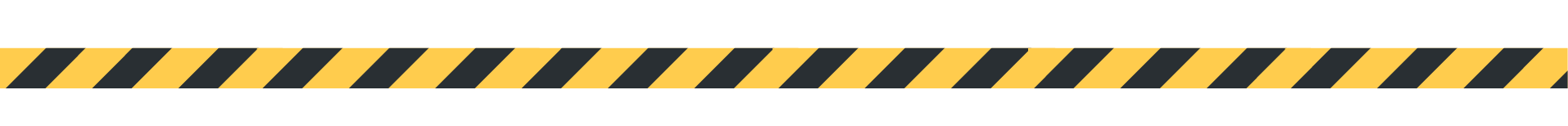